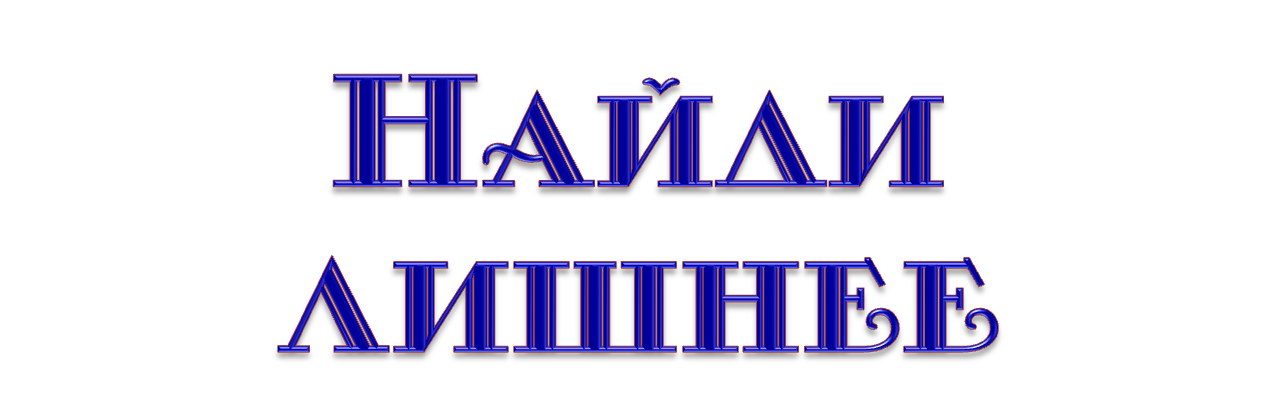 Дорогие ребята!
Я знаю, что вы очень любите читать сказки.  Я предлагаю  вам вспомнить    хорошо известные русские народные 
сказки и попробовать на каждой 
картинке найти лишний предмет 
или героя, которые не относятся 
к  данному произведению. 
Перейти на другой слайд вы сможете 
по стрелке.
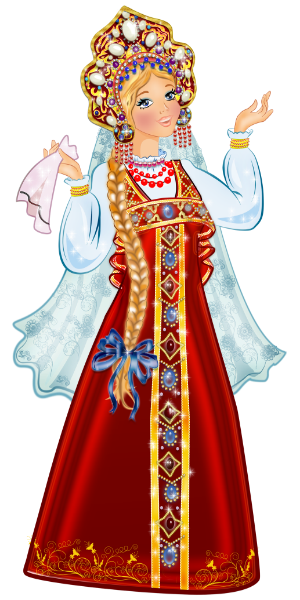 (3-7 слайды – 1 предмет или герой, 8-12 – 2)
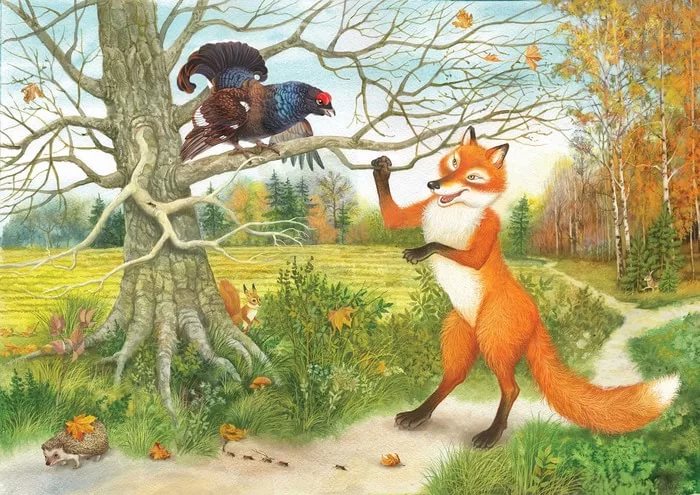 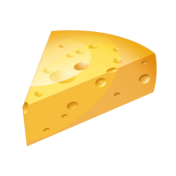 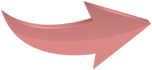 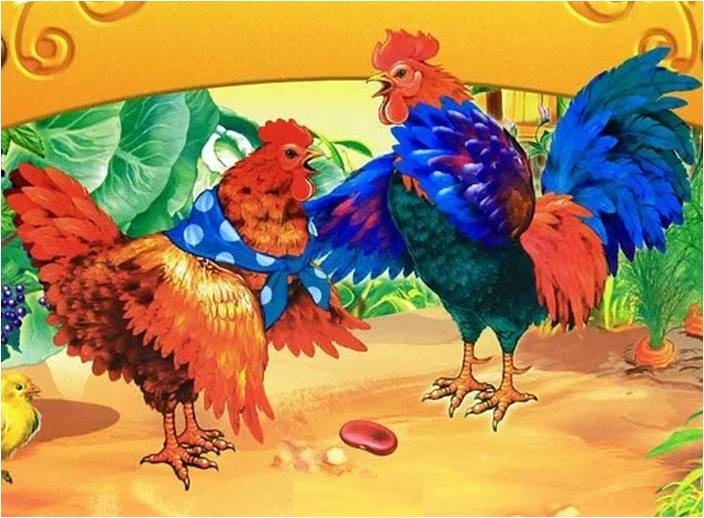 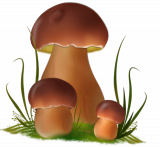 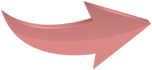 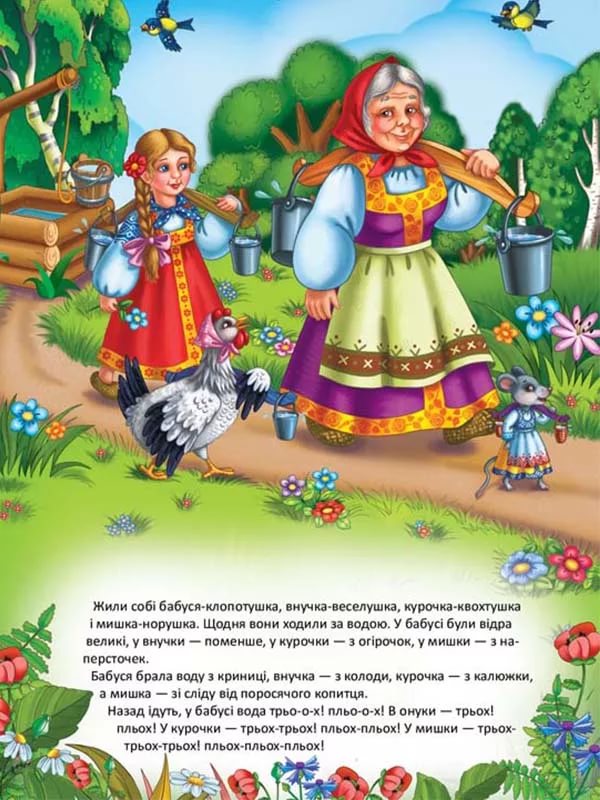 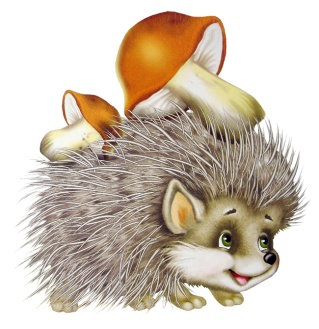 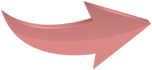 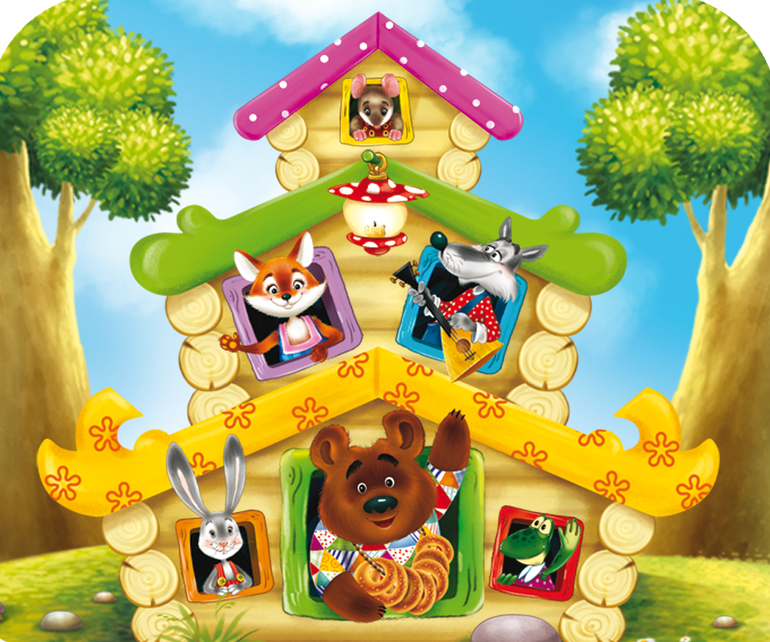 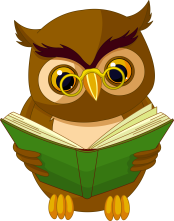 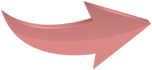 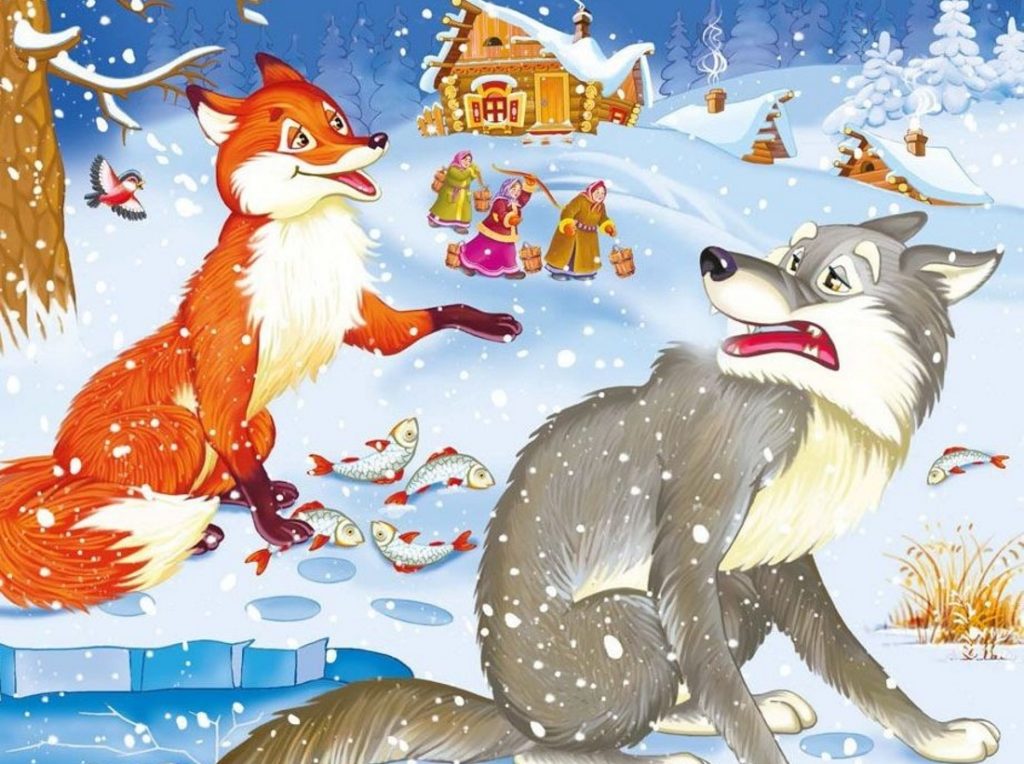 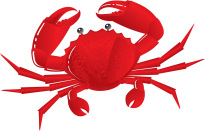 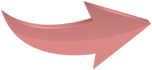 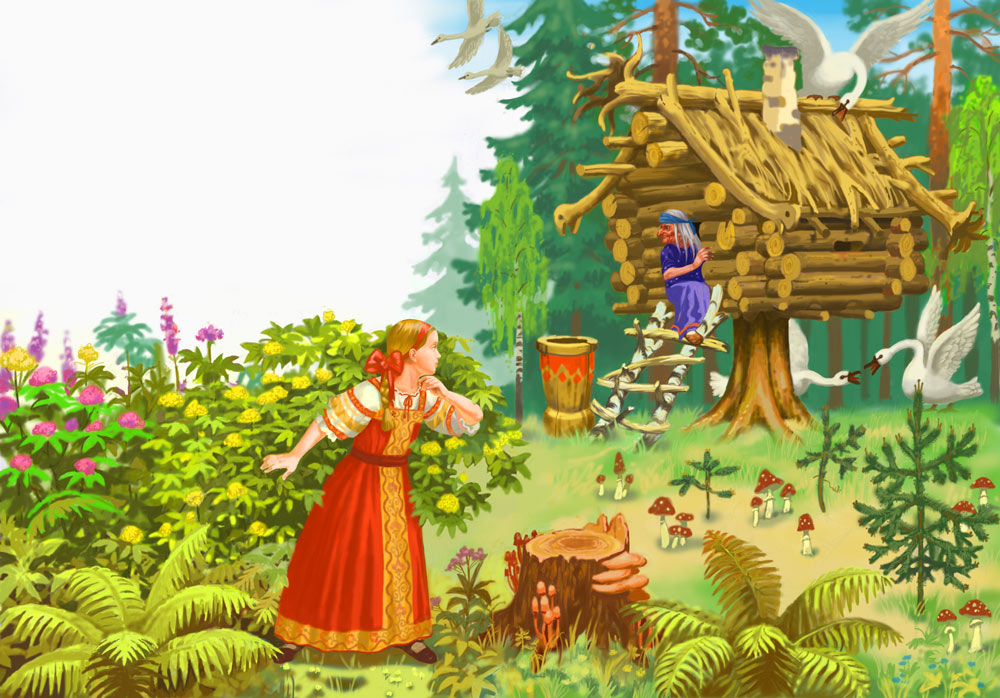 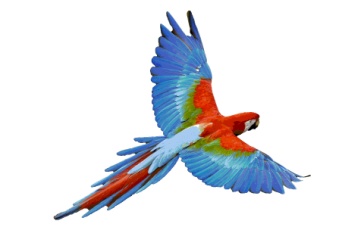 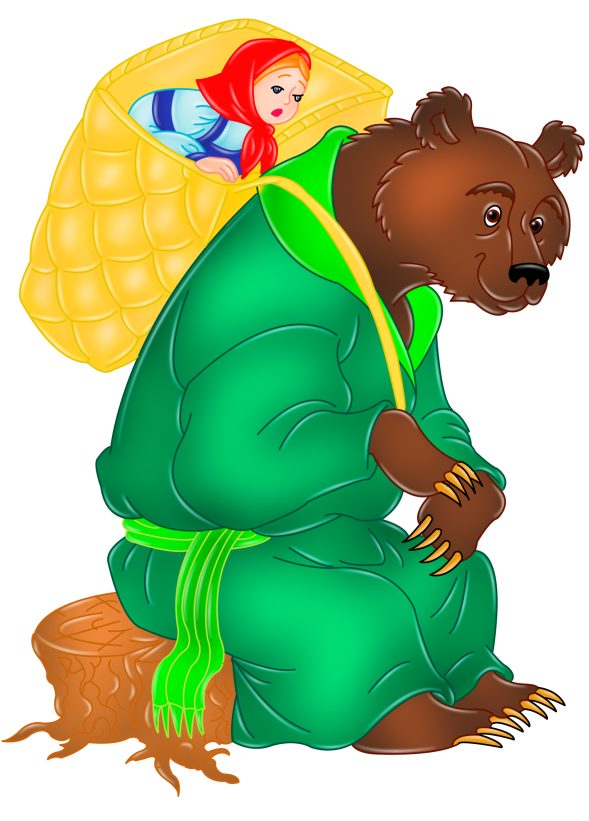 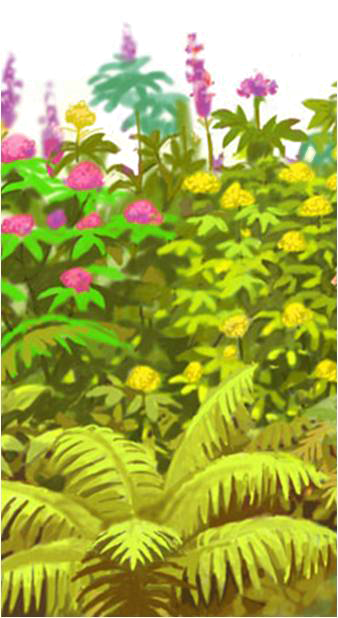 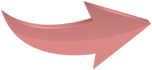 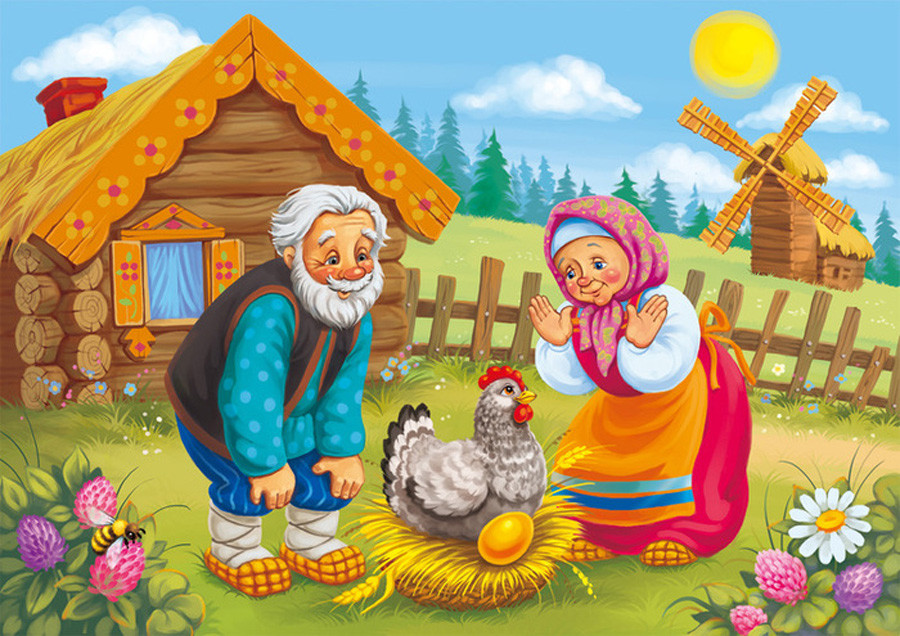 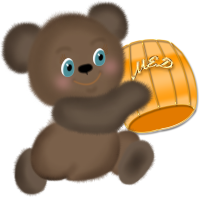 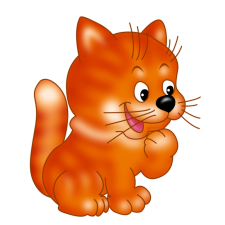 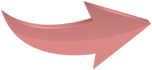 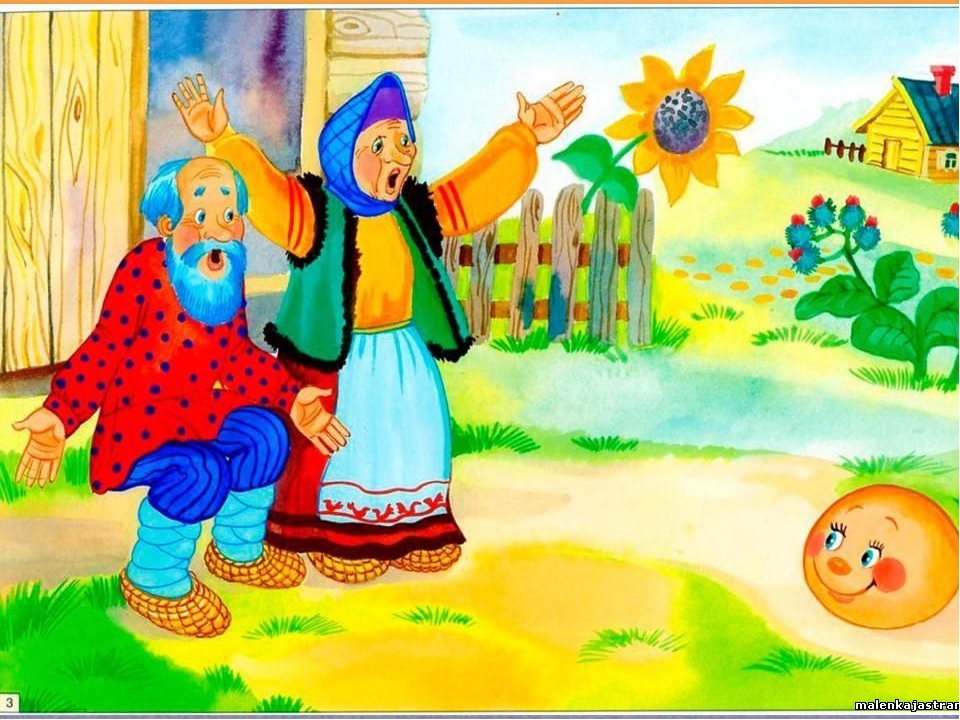 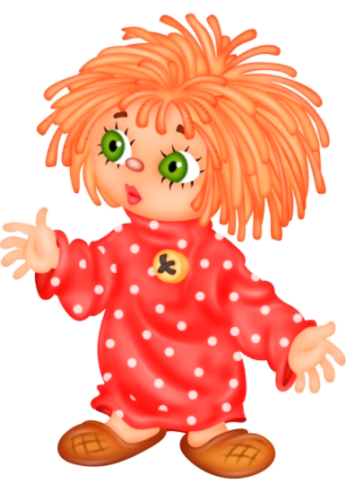 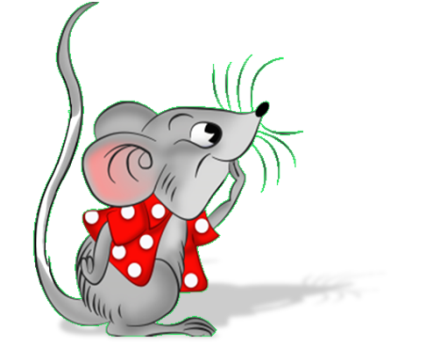 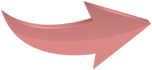 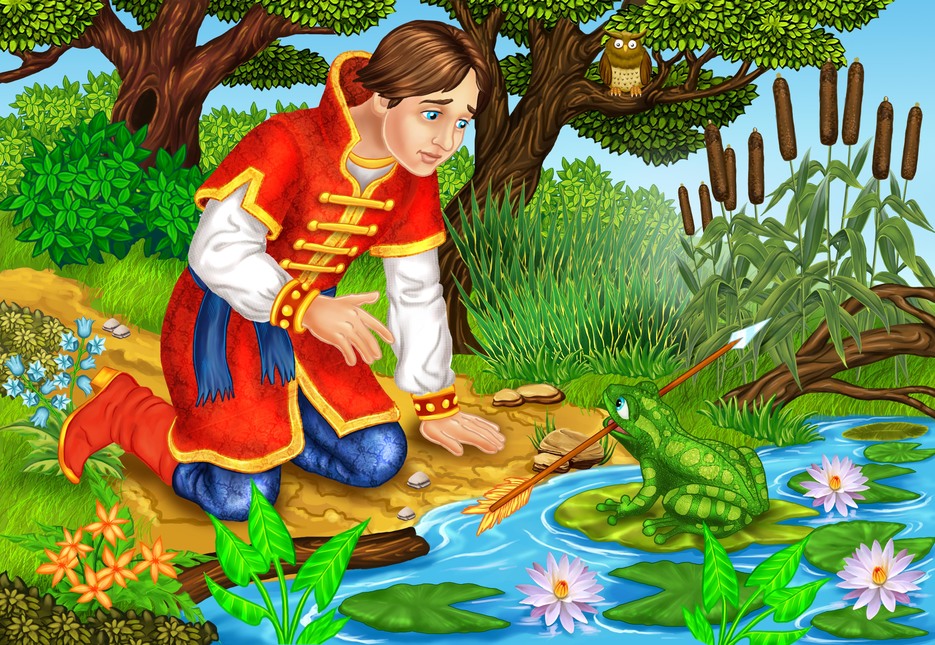 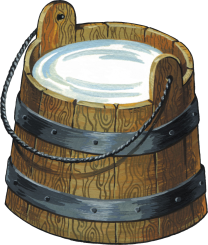 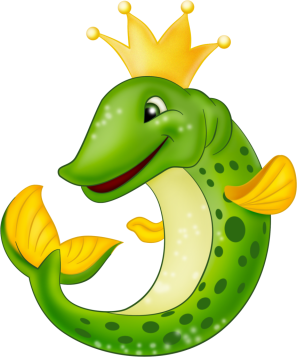 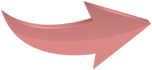 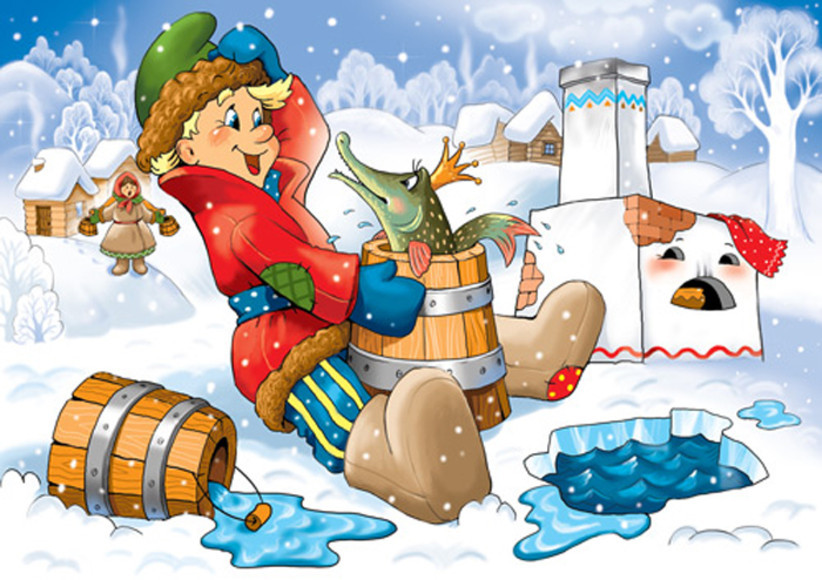 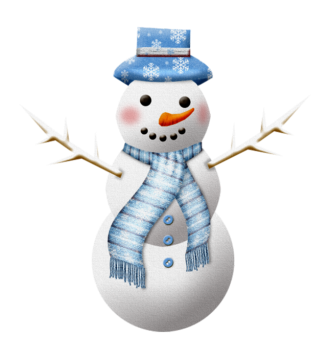 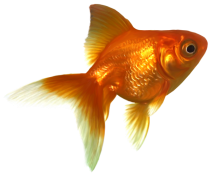